Актуальные  вопросы  разработкиПрограммы  воспитания и социализации обучающихсяна ступени основного общего образования
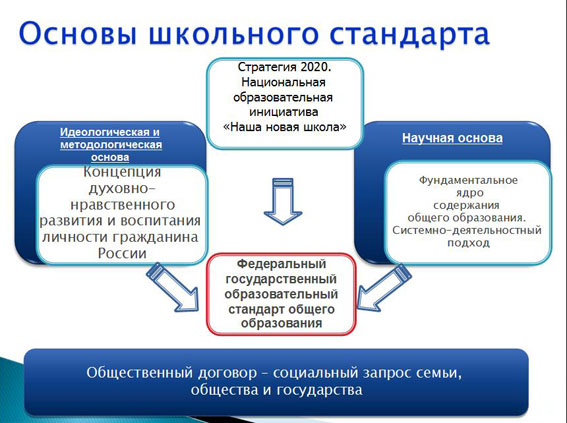 В новом ФГОС одной  из приоритетных задач становится духовно-нравственное развитие, воспитание и социализация обучающихся.

Ст. 9, п. 6 Закон «Об образовании» -  «основные общеобразовательные программы начального общего, основного общего и среднего (полного) общего образования обеспечивают реализацию федерального государственного образовательного стандарта с учетом типа и вида образовательного учреждения, образовательных потребностей и запросов обучающихся, воспитанников и включают в себя учебный план, рабочие программы учебных курсов, предметов, дисциплин (модулей) и другие материалы, обеспечивающие духовно-нравственное развитие, воспитание и качество подготовки обучающихся".
Компоненты содержательного раздела Основной образовательной программы
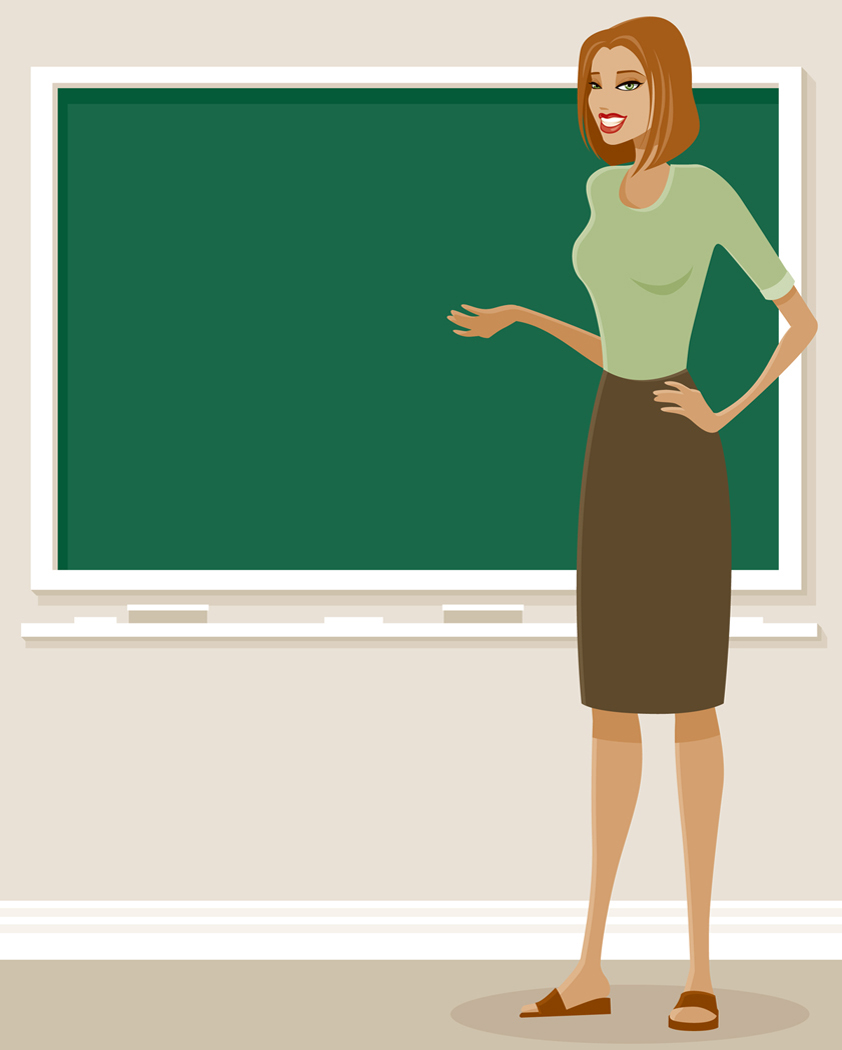 1. Как разработать Программу воспитания и социализации ?
2. Какие требования к Программе выдвигает Стандарт?
3. Какие проблемы и трудности могут возникнуть при разработке Программы?
Собственная программа 
воспитания и социализации обучающихся
Концепция духовно-нравственного воспитания российских школьников
Из Концепции Вы можете узнать: 
о целях и задачах воспитания и социализации обучающихся  (воспитание ответственного, инициативного и компетентного гражданина России)
о условиях и результатах воспитания обучающихся
системе требований к структуре и содержанию программ воспитания и социализации учащихся общеобразовательной школы
ценностных установках обучения и воспитания (патриотизм, социальная солидарность, гражданственность, традиционные российские религии, семья, труд, творчество, природа, искусство, человечество) 
взаимодействии школы и традиционных российских религиозных организаций в духовно-нравственном воспитании школьников
процессе управления воспитательным процессом и роли в нем классного руководителя.
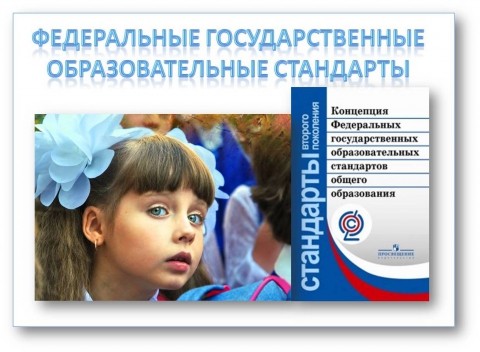 Системный анализ готовности школы
к разработке и реализации Программы
Изучение документов: 
Федеральный государственный образовательный стандарт основного общего образования; 
Концепция духовно-нравственного воспитания и развития личности гражданина России ;
Фундаментальное ядро содержания общего образования;
Примерная программа воспитания и социализации обучающихся.
Изучение особенностей региона, социальной среды, в которой находится школа;
Изучение возможностей школы, ее внутренних и внешних условий;
Анализ ресурсного обеспечения и материально-технической базы;
Изучение запросов обучающихся и их родителей;
Анализ опыта работы прошлых лет.
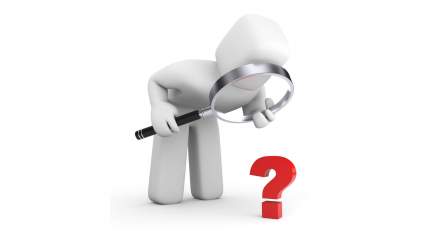 1. Содержание Программы, направления, строение
Национальные и общечеловеческие духовные ценности
ПАТРИОТИЗМ;
СОЦИАЛЬНАЯ СОЛИДАРНОСТЬ;
ГРАЖДАНСТВЕННОСТЬ; 
ТРАДИЦИОННЫЕ РОССИЙСКИЕ РЕЛИГИИ; 
СЕМЬЯ; 
ТРУД И ТВОРЧЕСТВО; 
ПРИРОДА И ИСКУССТВО; 
ЧЕЛОВЕЧЕСТВО.
Национальные и общечеловеческие духовные ценности
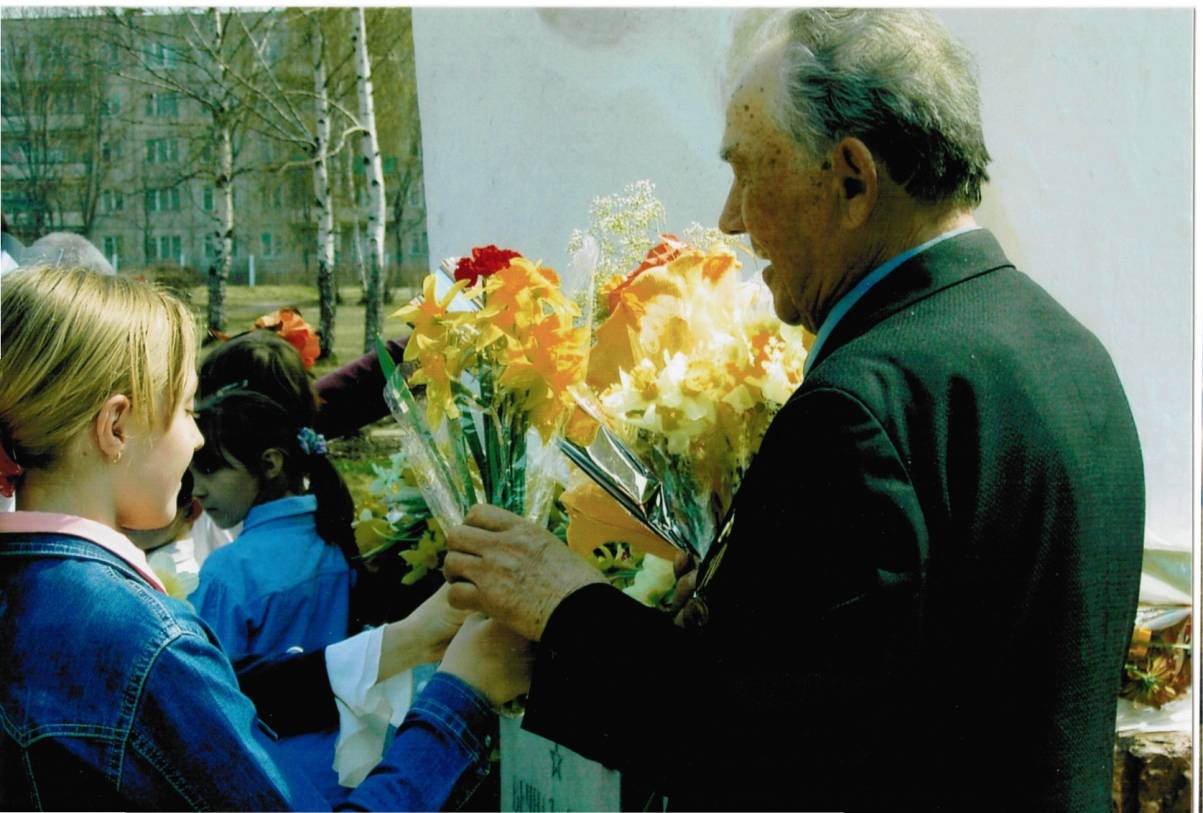 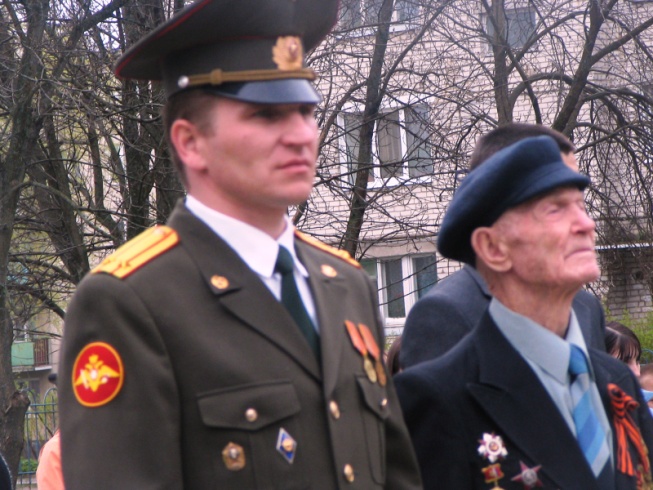 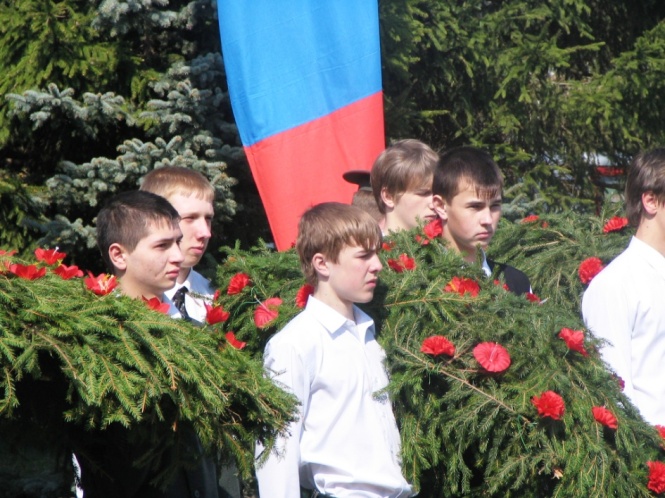 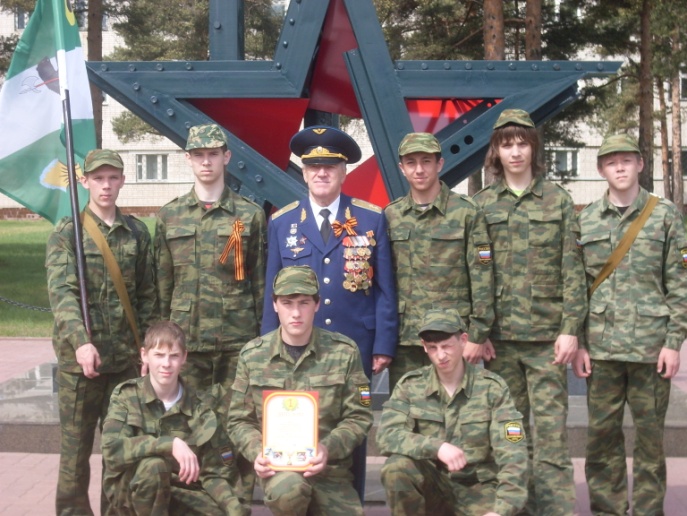 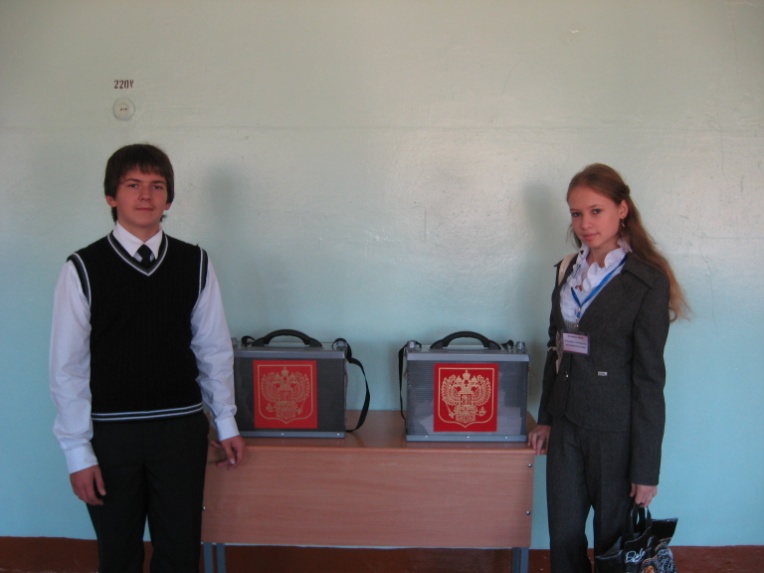 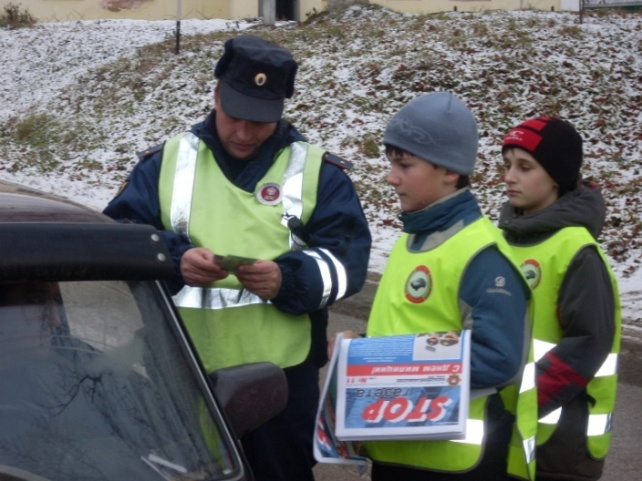 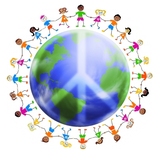 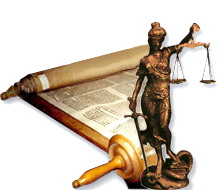 Программа воспитания и социализации обучающихся
Программа духовно-нравственного развития и воспитания
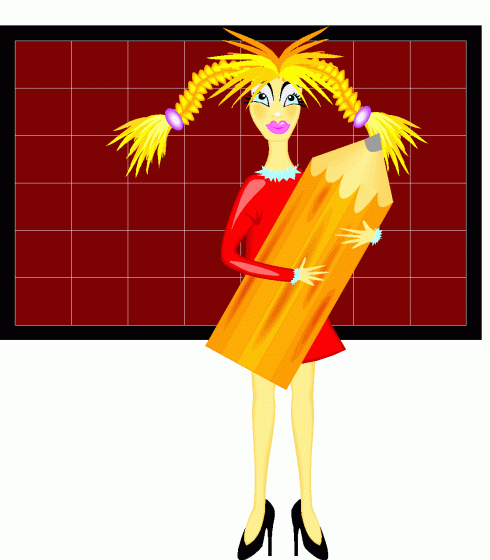 Подпрограмма «Патриотизм»
Подпрограмма «Гражданственность»
Любовь к России
Правовое государ-
ство
Закон и правопо-рядок
Любовь к своему народу
Любовь к малой Родине
Служение Отечеству
Межэтни-ческий мир
Долг  перед Отечеством, старшими поколениями, семьей
Направления воспитательной программы
Воспитательная 
программа
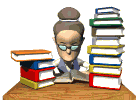 Урочная деятельность
В содержании учебных предметов важное место теперь играют не столько обучающие задачи, а в первую очередь - воспитательные. Система базовых национальных ценностей не только отражается в содержании обучения, но и сама оказывает существенное влияние на его организацию.
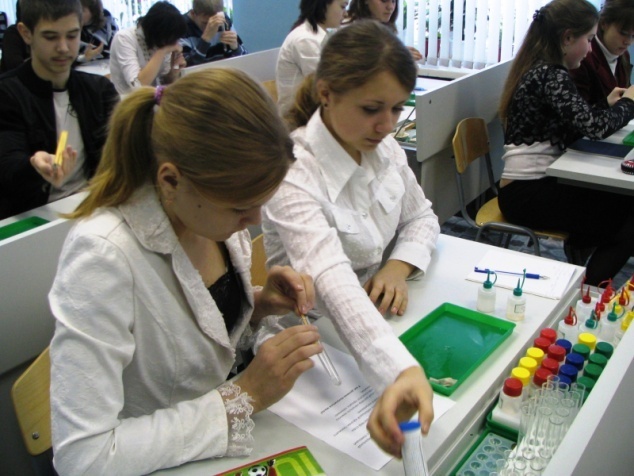 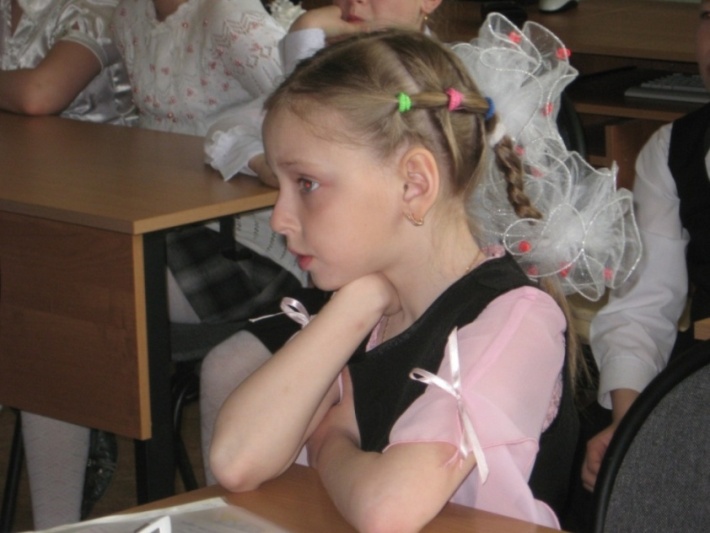 Внеурочная  деятельность
Базовые ценности должны быть отражены в содержании внеурочных воспитательных мероприятий: праздников, викторин, выставок, дискуссий, игр и т.д., — а также в деятельности кружков, секций, клубов и других форм дополнительного образования. Основной педагогической единицей внеурочной деятельности является культурная практика — организуемое педагогами и воспитанниками культурное событие, участие в котором расширяет их опыт конструктивного, творческого поведения в культуре.
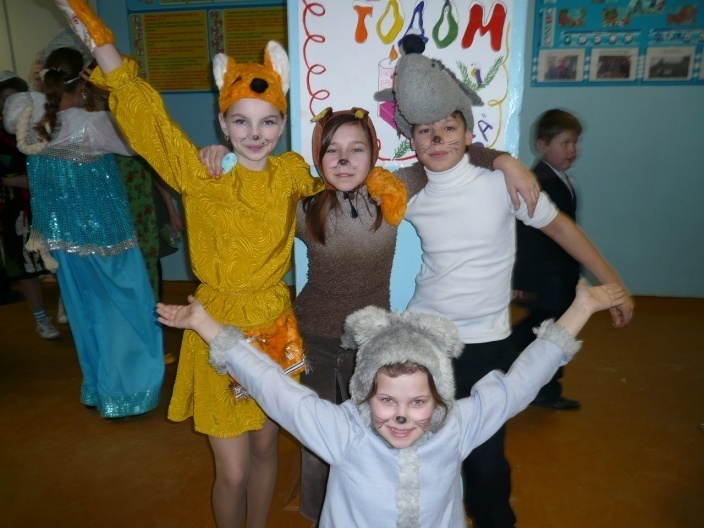 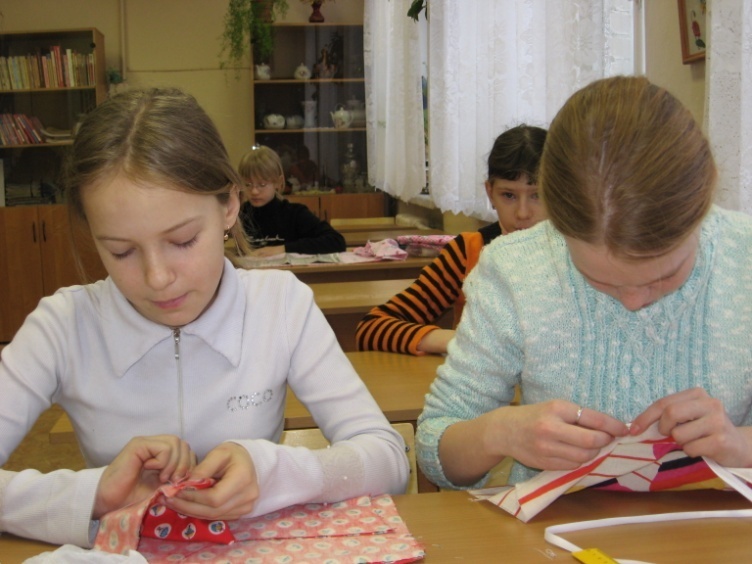 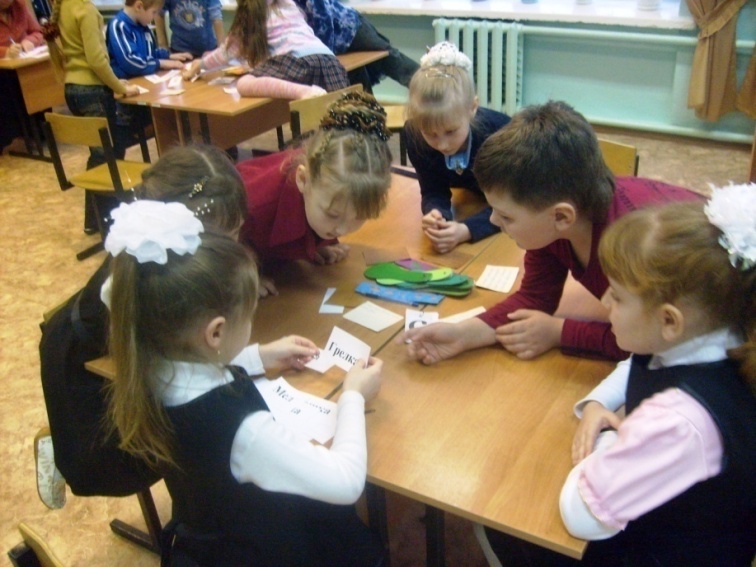 Внешкольная  деятельность
Внешкольные мероприятия: экскурсии, разнообразные десанты, сборы помощи, благотворительные, экологические, военно-патриотические мероприятия, учебные бизнес-мероприятия, полезные дела и т.д.  — организуются в пределах целостного, социально-открытого образовательного пространства. Основной педагогической единицей внешкольной деятельности является социальная практика — педагогически моделируемая в реальных условиях общественно-значимая задача, участие в решении которой формирует у педагогов и воспитанников социальную компетентность и опыт конструктивного гражданского поведения.
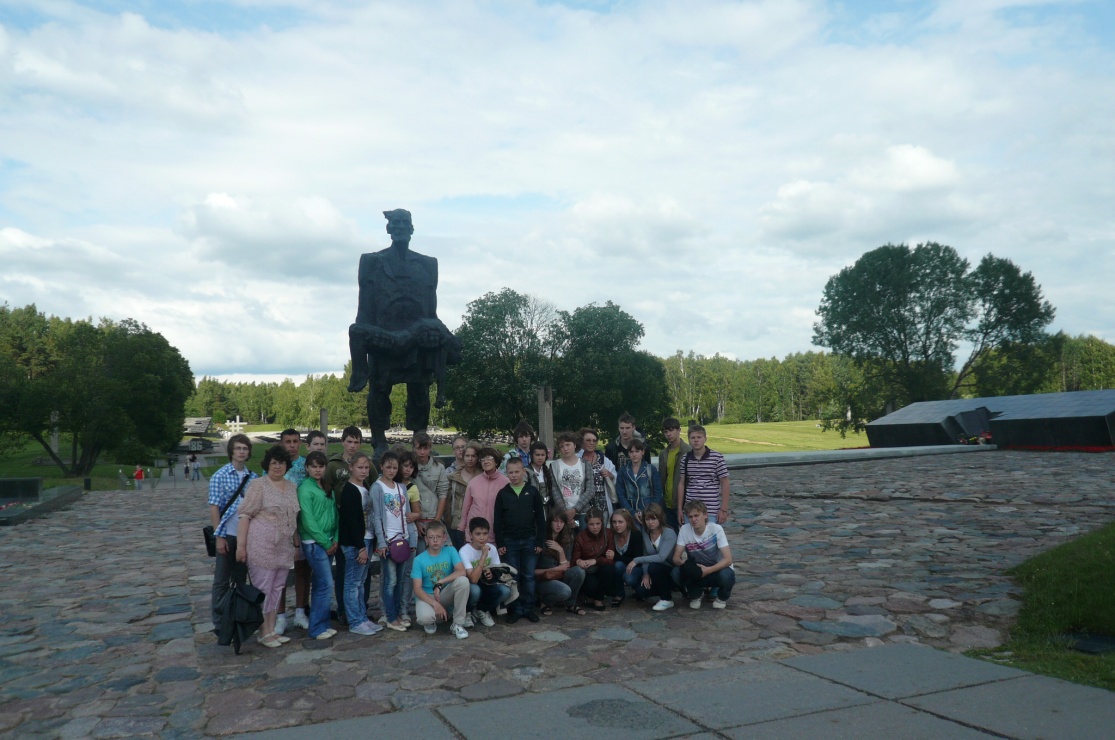 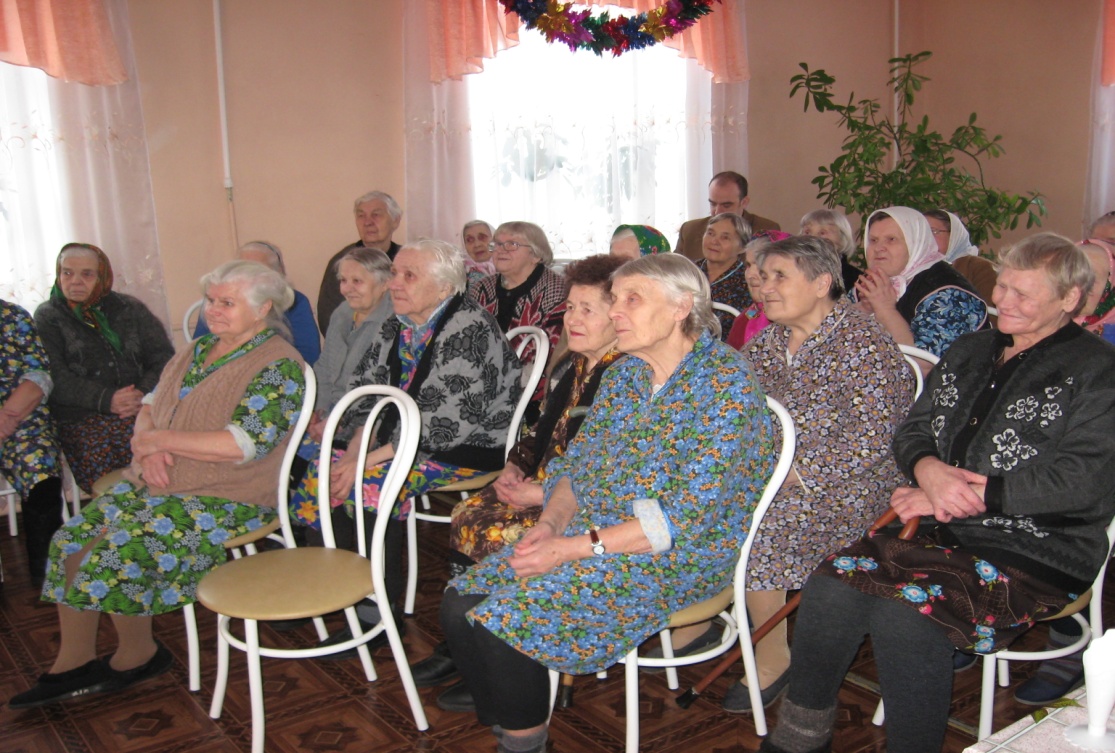 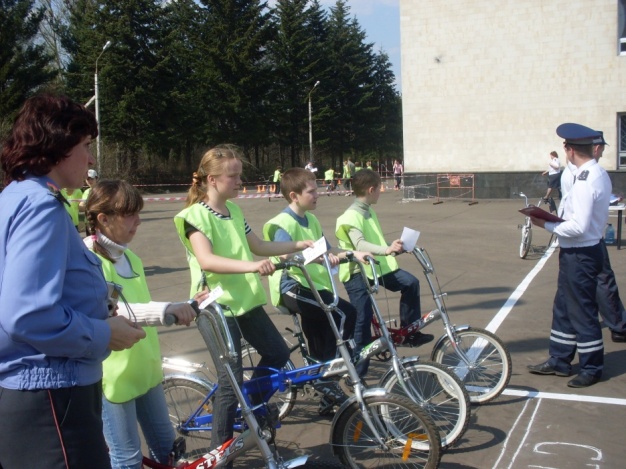 Семейное воспитание
Процессы школьного и семейного воспитания необходимо объединить. Каждая воспитательная подпрограмма должна содержать систему творческих заданий, выполнить которые ребенок может только со своими родителями. Такого рода школьные семейные задания помогают родителям выстраивать содержательно наполненную и ценностно-ориентированную воспитательную деятельность. Взаимодействие семьи и школы содействует духовно-нравственному развитию и гражданскому воспитанию не только школьников, но и их родителей. Такое взаимодействие можно рассматривать как социально-педагогическую технологию нравственного оздоровления общества.
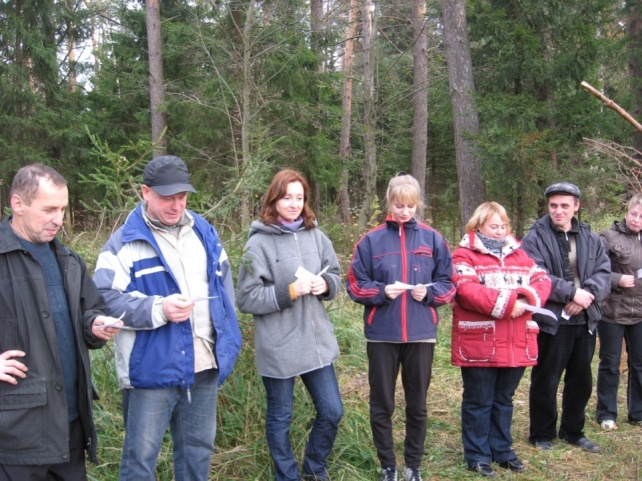 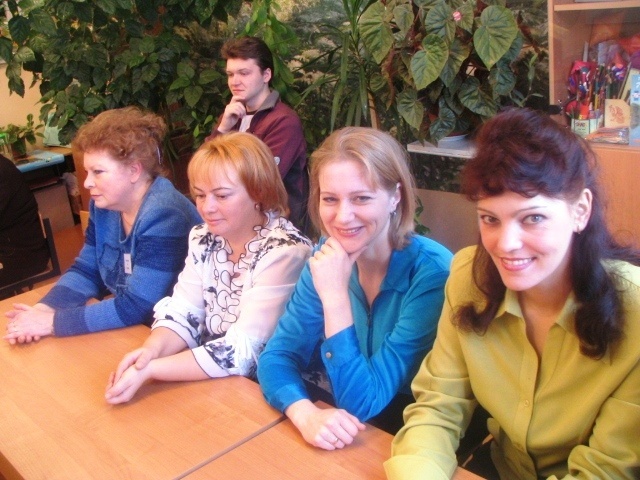 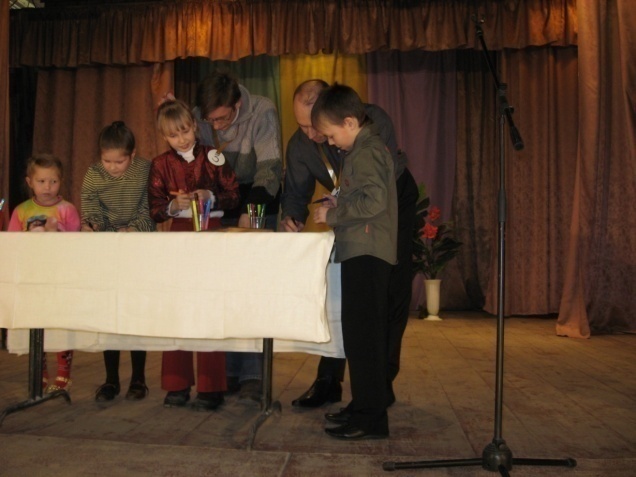 Изучение культурологических основ религий
Чтобы сохранить целостное воспитательное пространство школы необходимо изучение определенной традиционной российской религии. В содержание гуманитарных учебных дисциплин отдельными разделами могут быть включены сюжеты о роли Русской Православной Церкви в развитии нашей страны, раскрыто значение других традиционных религиозных организаций в формировании единого российского народа, основ его культуры, повседневной жизни, авторитета в Европе и мире. Базисный учебный план открывает возможности для изучения школьниками курсов по выбору: "Основы православия", "Основы ислама", "Основы буддизма", "Основы иудаизма".
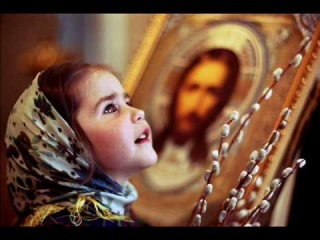 2. Цели и задачи 
воспитания и социализации обучающихся
Целью воспитания и социализации обучающихся является воспитание, социально-педагогическая поддержка становления и развития высоконравственного, ответственного, инициативного и компетентного гражданина России.
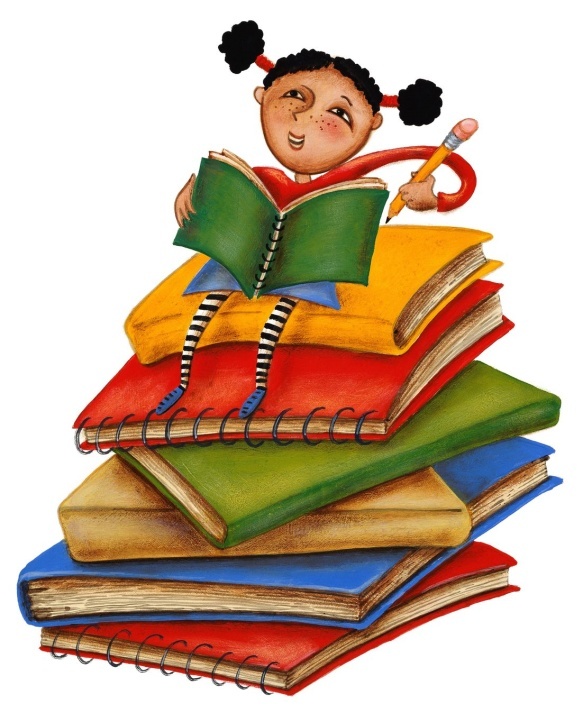 В области формирования личностной культуры
формирование способности к духовному развитию— «становиться лучше»;
укрепление нравственности;
формирование основ нравственного самосознания личности (совести); 
формирование нравственного смысла учения, социально-ориентированной и общественно полезной деятельности;
формирование морали;
усвоение обучающимся базовых национальных ценностей;
укрепление у подростка позитивной нравственной самооценки, самоуважения и жизненного оптимизма;
развитие эстетических потребностей, ценностей и чувств;
развитие способности открыто выражать и отстаивать свою нравственно позицию;
развитие самостоятельности;
развитие трудолюбия;
осознание нравственного значения будущего профессионального выбора;
осознание подростком ценности человеческой жизни;
формирование экологической культуры, культуры здорового и безопасного образа жизни.
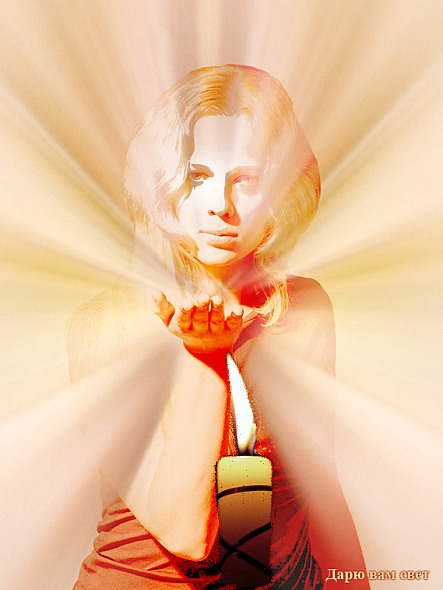 В области формирования социальной культуры
• формирование российской гражданской идентичности;
• укрепление веры в Россию, чувства личной ответственности за Отечество;
• развитие патриотизма и гражданской солидарности;
• развитие навыков сотрудничества с педагогами, сверстниками, родителями, старшими и младшими;
• формирование первичных навыков успешной социализации,;
• формирование у подростков социальных компетенций;
• укрепление доверия к другим людям, у государству;
• развитие доброжелательности и эмоциональной отзывчивости, понимания и сопереживания;
• усвоение гуманистических и демократических ценностных ориентаций;
• формирование культуры межэтнического общения, уважения к культурным, религиозным традициям, образу жизни представителей народов России.
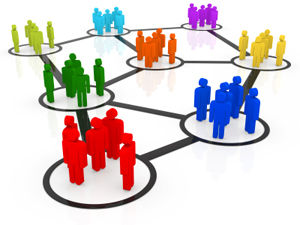 В области формирования семейной культуры
• укрепление отношения к семье как основе российского общества;
• формирование представлений о значении семьи для устойчивого и успешного развития человека;
• укрепление у обучающегося уважительного отношения к родителям, осознанного, заботливого отношения к старшим и младшим;
• усвоение нравственных ценностей семейной жизни;
• формирование начального опыта заботы о социально-психологическом благополучии своей семьи;
• знание традиций своей семьи, культурно-исторических и этнических традиций семей своего народа, других народов России.
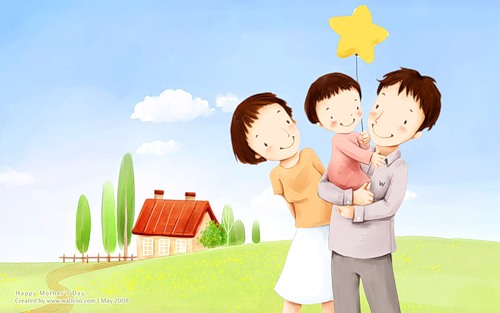 Для решения воспитательных задач школьники вместе с педагогами, родителями иными субъектами духовной, культурной, социальной жизни должны обращаться к содержанию:
общеобразовательных дисциплин;
произведений искусства и кино для детей и юношества;
периодической литературы, СМИ, отражающих современную жизнь;
традиционных российских религий;
фольклора народов России;
истории своей семьи;
жизненного опыта своих родителей и прародителей;
общественно полезной и личностно-значимой деятельности в рамках педагогически организованных социальных и культурных практик;
других источников информации и научного знания.
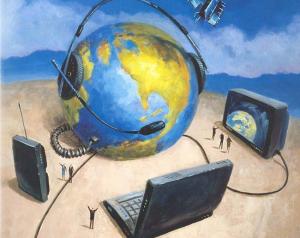 3. Основные направления и содержание духовно-нравственного развития и воспитания обучающихся
Основные направления и содержание духовно-нравственного развития и воспитания обучающихся
Основные направления и содержание духовно-нравственного развития и воспитания обучающихся
Основные направления и содержание духовно-нравственного развития и воспитания обучающихся
Основные направления и содержание духовно-нравственного развития и воспитания обучающихся
Основные направления и содержание духовно-нравственного развития и воспитания обучающихся
Что же нового 
в Стандартах второго поколения?
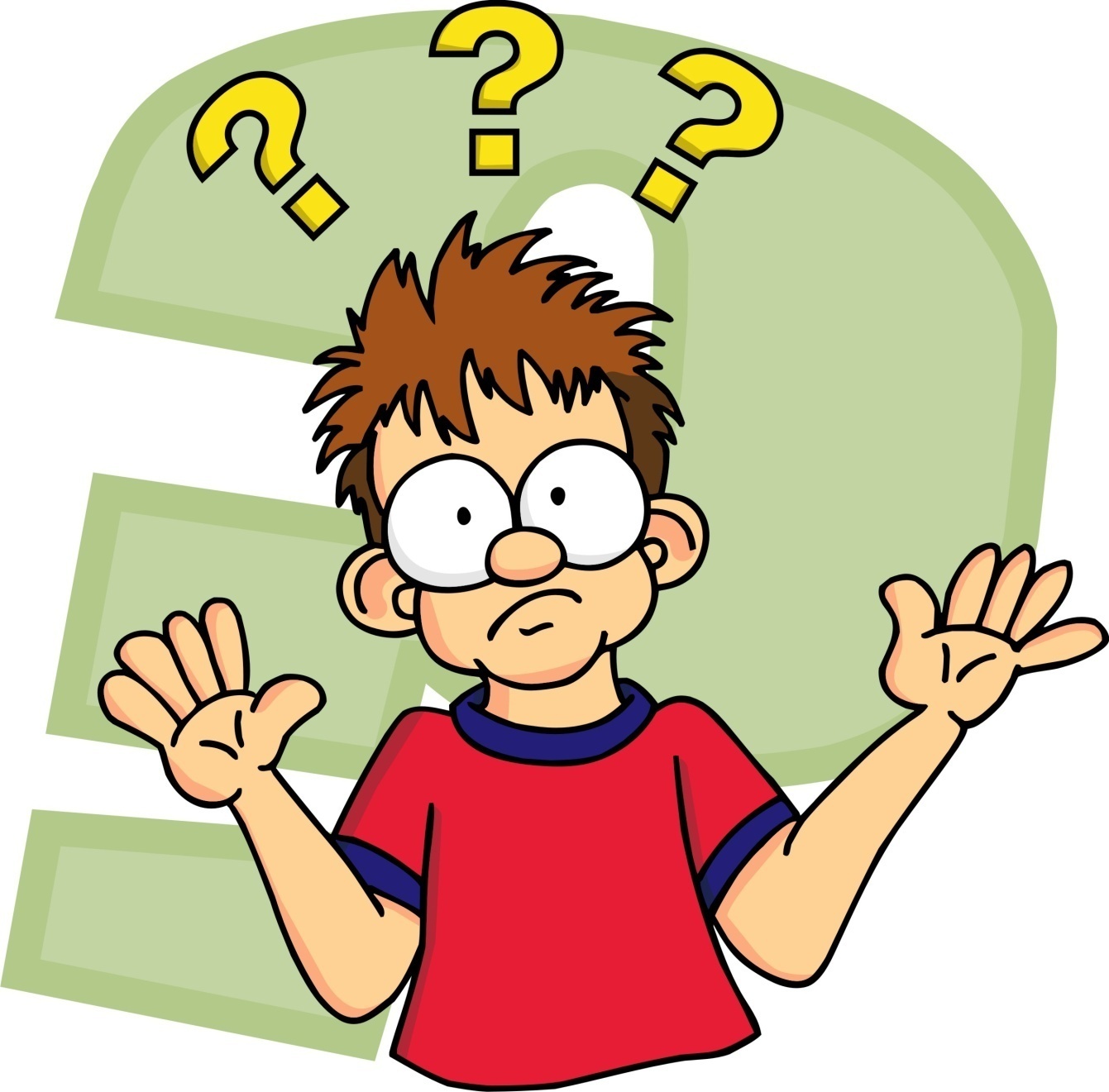 В чем особенность новых Стандартов?
«Новые стандарты - требования о том, какими должны быть школьные программы, какие результаты должны продемонстрировать дети, какие условия должны быть созданы в школе для достижения этих результатов»                                                 
                                                                                                    
                                                                                                                 (Д. Медведев).
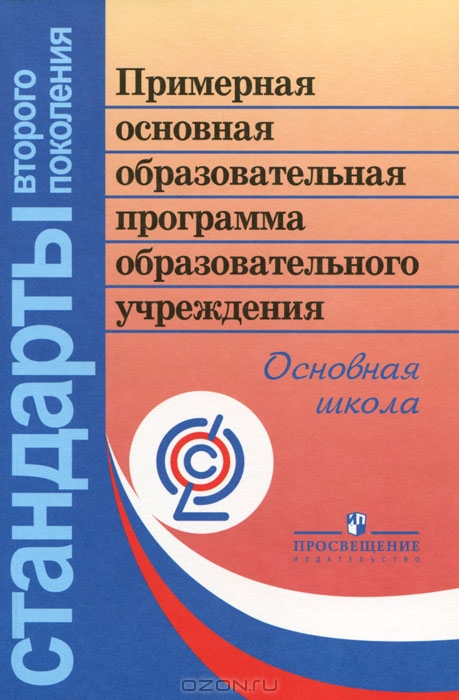 Как получить новый образовательный результат?
Традиционный взгляд: 
Воспитание - передача старшими поколениями социального опыта и активное его усвоение и воспроизведение новыми поколениями.
Какой требовался результат?

«Хорошее прошлое
 положительно опасно,
 если делает нас
 удовлетворенными
 настоящим и,
 следовательно, не
 готовыми к 
будущему»
        Чарльз В. Элиот
Школа будущего:
Воспитание  -  активное социальное         
              взаимодействие взрослых и детей в
              сфере их совместного бытия (со-бытия).
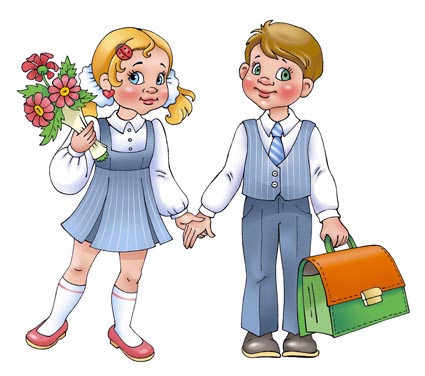 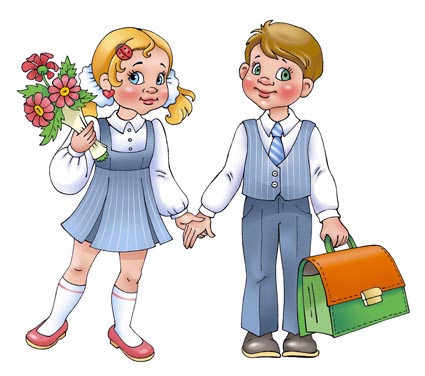 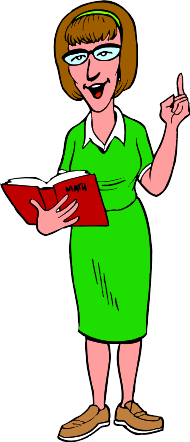 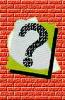 ФГОС:  новый образовательный результат
Миссия школы – воспитание гражданина России
РЕЗУЛЬТАТЫ ОСНОВНОГО ОБЩЕГО ОБРАЗОВАНИЯ
Предметные  
опыт
получения, преобразования и применения предметных знаний
система знаний – основа научной картины мира
Метапредметные
универсальные учебные действия (познавательные, регулятивные и коммуникативные) -  основа умения учиться
межпредметные понятия
Личностные 
ценностно-смысловые установки личностной позиции,
соц. компетентности, 
основы российской гражданской идентичности, 
саморазвитие, 
мотивация
Образовательное событие
Образовательное событие – совместная (ребенка и взрослого)  яркая, личностно-ориентированная, личностно-значимая образовательная деятельность, последствием которой должно стать повышение мотивации ребенка к дальнейшей познавательной деятельности, в большей степени самостоятельной (исследование, поиск, развитие…)
Образовательное событие
Подробно об образовательном событии 
Вы можете узнать из источников:
Григорьев Д.В. Событие воспитания и воспитание как событие. Интернет-ресурсы.
Слободчиков В.И., Исаев Е.И. Основы психологической антропологии. Психология развития человека: Развитие субъективной реальности в онтогенезе: Учебное пособие для вузов. М., 2000. 
Капра Ф. Уроки мудрости. М., 1996. 
Хайдеггер М. Время и бытие: Статьи и выступления. М., 1993. 
Розин В.М. Что такое событие? (Анализ условий философского дискурса) // Событие и Смысл (Синергетический опыт языка). М., 1999. )
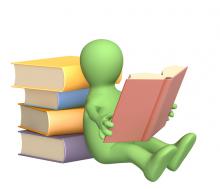 Проектируем образовательное событие
а) беседы, классные часы, диспуты, дискуссии, публичные выступления, просмотры и обсуждение видеофрагментов, фильмов, экскурсии ,туристические походы необходимо ориентировать на актуальные для школьников в данный момент моральные проблемы, с максимальным пробуждением и использованием их личной инициативы и участия; 
б) конкурсы, викторины, игры, концерты, спортивные соревнования, эстафеты, марафоны, студии, презентации, выставки, кружки должны быть максимально нацелены не на выявление «лучших» и «проигравших», а на создание возможности каждому раскрыть себя с лучшей стороны, проявить свои лучшие качества творчества, солидарности, взаимопомощи и т.п.;
в) полезные добрые дела: акции помощи, проекты – решения общественных проблем, подготовка театральных постановок, праздников для определённой аудитории: младшие, ветераны, люди с ограниченными возможностями и т.п. (с учётом условий пункта а).
г) ситуации решения моральных проблем – целенаправленно созданные педагогом должны ставить  ученика, группу учеников перед необходимостью сделать моральный выбор в неоднозначной противоречивой ситуации реальной практической деятельности.
Работаем в рамках ФГОС
Новые педагогические технологии
Информационные (компьютерные, мультимедиа, сетевые, дистанционные) технологии
Проективые и деятельностные технологии     
Креативные технологии                                             
Игровые технологии: имитационные;  операционные; исполнение ролей; «деловой театр»; психодрама и социодрама 
Технологии личностно-ориентированного воспитания
Этнопедагогические технологии
Коллективные и групповые способы обучения
Эвристическое обучение; 
Диалог культур 
Проблемное обучение;  
Деловая корзина; 
Форум; 
Обсуждение вполголоса;
«Думай и слушай»; 
Панельная дискуссия; 
Программа саморазвития 
Тренинги
Коучинг и другие.
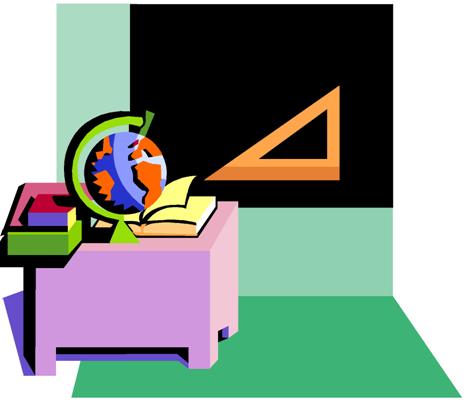 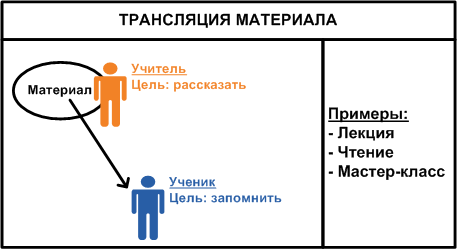 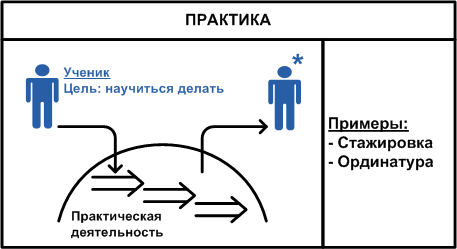 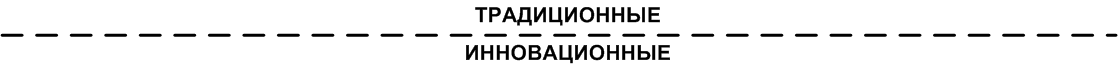 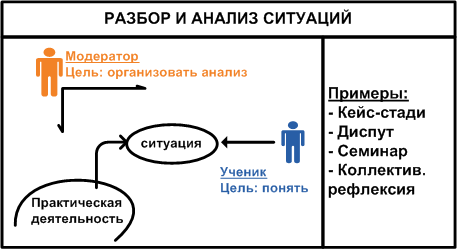 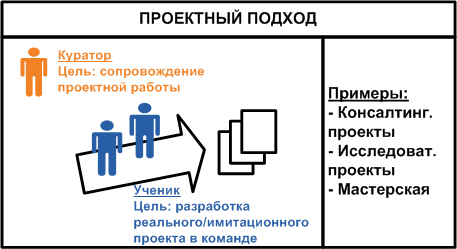 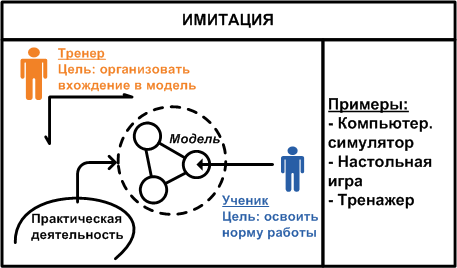 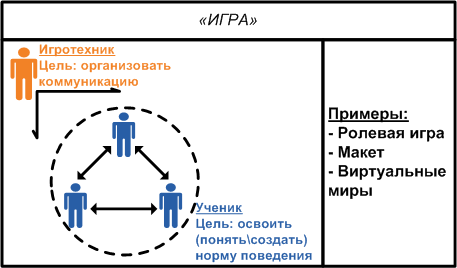 4. Принципы и особенности организации содержания воспитания и социализации
Программа воспитания и социализации обучающихся направлена на формирование особого нравственного уклада школьной жизни,  который
основан на системе духовных идеалов многонационального народа России, базовых национальных ценностей, традиционных моральных норм, 
учитывает историко-культурную и этническую специфику региона,
потребности обучающихся и их родителей (законных представителей),
включает в себя воспитательную, учебную, внеучебную, социально значимую деятельность обучающихся, 
реализуется в совместной социально-педагогической деятельности всех социальных субъектов-участников воспитания.
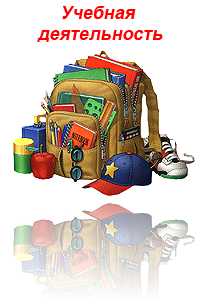 «Воспитательный идеал» – качества личности
СТРАНА
Патриотизм
Солидарность
Гражданственность
Культура
ТРУД
Творчество
Наука
Базовые ценности
ДОБРО
Человек
Семья
ПРИРОДА
КРАСОТА
ЗДОРОВЬЕ
Общественные организации
Произведе-ния культуры
Общественная среда
Круг общения
СМИ
Внешкольная
Представители власти
Опыт 
гражданского поведения
Социальные практики (решение общественно значимой задачи)
Семья
Внеурочная
Культурные практики (участие в культурном событии)
Опыт 
творческого поведения
Школа
Деятельность
Ученики
Урочная
Опыт 
учебного взаимодействия
Учеба
-знания о ценностях
-оценки поступков
-выбор поступков
Участники-субъекты духовно-нравственного воспитания
Для организации такого пространства и его полноценного функционирования требуются согласованные усилия всех социальных субъектов-участников воспитания:
школы
семьи
общественных организаций, включая и детско-юношеские движения и организации
учреждений дополнительного образования, культуры и спорта
СМИ
традиционных российских религиозных объединений.
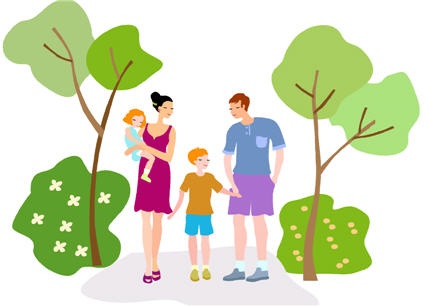 Формы взаимодействия образовательных учреждений и религиозных объединений
Формы взаимодействия образовательных учреждений и церкви: 
церковные чтения 
летние лагеря для школьников
организация конкурсов работ учащихся
участие представителей религиозных организаций в переподготовке преподавателей
создание региональных центров духовно-нравственной культуры (ДНК) разработка программы по направлениям: социальная благотворительность, паломническо-трудническое служение, патриотическое воспитание, туристско-краеведческая работа, экологическое воспитание, художественно-эстетическое воспитание и др. 
социальные и культурные практики: паломнические поездки, военно-патриотические мероприятия, помощь старикам, сиротам, беспризорным детям, охрана памятников, исторического наследия, экологические и трудовые мероприятия.
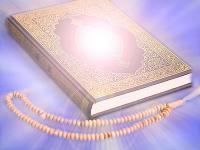 Принципы духовно-нравственного воспитания обучающихся
Принцип ориентации на идеал
Аксиологический принцип
Принцип следования нравственному примеру
Принцип диалогического общения со значимыми другими
Принцип идентификации
Принцип полисубъектности воспитания и социализации
Принцип совместного решения личностно и общественно значимых проблем 
Принцип системно-деятельностной организации воспитания
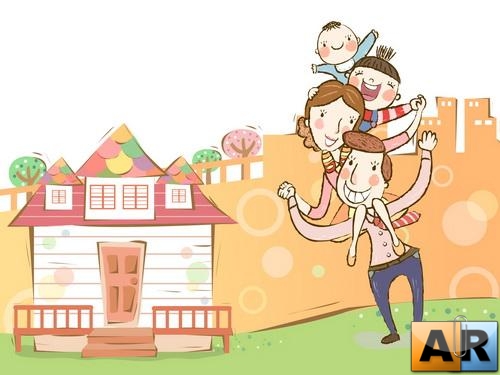 5. Требования к условиям реализации Программы
создание культурно-воспитательной, социально-воспитательной, эколого-воспитательной, эстетической и школьной воспитательной среды образовательного учреждения
система работы школы с семьей
взаимодействие школы с социальными субъектами воспитания
взаимодействие с учреждениями дополнительного образования, культуры и спорта;
установление и совершенствование системы межпредметных связей;
интеграция учебной, внеучебной, внешкольной, семейно-воспитательной, общественно- полезной деятельности 
направленность программ воспитания и социализации обучающихся на решение проблем их личной, семейной и школьной жизни, а также проблем поселка, района, города, области, республики, края, России
педагогическая поддержка детско-юношеских и молодежных организаций и движений, содействующих духовно-нравственному развитию гражданина России
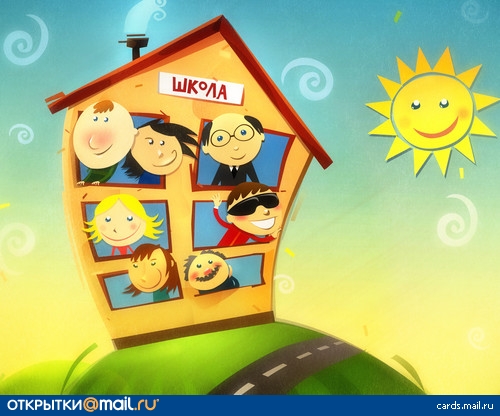 6. Результаты воспитания и социализации обучающихся:
воспитание гражданственности, патриотизма
• ценностное отношение к России, своему народу, краю, отечественному культурно-историческому наследию, государственной символике, законам Российской Федерации, родным языкам: русскому и языку своего народа, народным традициям, старшему поколению;
• знание основных положений Конституции Российской Федерации, символов государства, субъекта Российской Федерации, в котором находится образовательное учреждение, основных прав и обязанностей граждан России;
• системные представления о народах России, понимание их общей исторической судьбы, единства народов нашей страны; опыт социальной и межкультурной коммуникации;
• представление об институтах гражданского общества, их истории и современном состоянии в России и мире, о возможностях участия граждан в общественном управлении; первоначальный опыт участия в гражданской жизни;
• понимание защиты Отечества как конституционного долга и священной обязанности гражданина, уважительное отношение к Российской армии, к защитникам Родины;
• уважительное отношение к органам охраны правопорядка;
• знание национальных героев и важнейших событий истории России;
• знание государственных праздников, их истории и значения для общества.
При диагностировании результатов 
воспитания и социализации ПОМНИТЕ:
1) Диагностика может быть только комплексной – сочетающей как тестовые формы, так и результаты наблюдения поведения обучающихся в реальной жизни .
2) Необходим комплекс мер для предотвращения развития лицемерия подростков в результате воспитательной работы с ними.
3) Результаты наблюдения – это по большей части субъективное мнение (педагога, родителя, самих обучающихся), которое следует отделять от личного отношения к тому или иному ученику. 
4) С интерпретацией данных результатов надо быть предельно осторожными.
5) Индикаторами результативности воспитательной работы педагога, школы являются средние показатели его учеников,  которые должны учитывать разницу между ситуацией в начале работы педагога и в конце этой работы , возрастные изменения подростков, объективно влияющие на их характер и поведение. И не забывайте,  что педагог и школа – лишь ЧАСТЬ той общественной среды, жизнь в которой реально определяет результаты воспитания школьников.
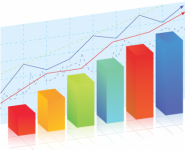 Уровни сформированности результатов 
воспитания и социализации
Для выявления результатов воспитания и социализации обучающихся предлагаем следующие критерии оценки уровней их сформированности. Условно эти уровни воспитания и социализации обучающихся можно представить таким образом:
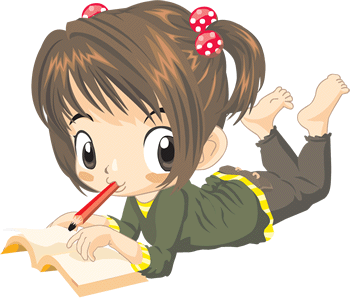 Уровни сформированности результатов 
воспитания и социализации
Первый уровень  сводится к тому, что у школьника имеются:
понимание значимости получаемых знаний, обозначенных в Программе;
ясное осознание того, что нравственность проявляется в поведении человека и его отношении с окружающими людьми;
понимание собственной причастности к культуре своего народа, ответственности за судьбу Отечества;
способность к осмыслению собственной социальной самоидентификации и своей роли в настоящей и будущей общественной деятельности;
понимание необходимости вести здоровый и безопасный образ жизни и беречь окружающий мир.
Уровни сформированности результатов 
воспитания и социализации
Второй уровень предполагает, что обучающийся стремится:
проявлять осознанное желание к расширению получаемых знаний, обозначенных в Программе, и развивать умения в соответствии с требованиями к личностному развитию и социализации;
оценивать свои поступки (в том числе и речевые) согласно совести и с позиции норм морали;
определить собственную роль как гражданина в развитии и процветании своего народа, края, страны;
освоить определённый социальный и культурный опыт и присвоить базовые национальные ценности своего народа;
оценивать собственное физическое, психологическое и социальное здоровье, избегать вредных привычек и проявлять готовность улучшать экологическое состояние окружающей среды.
Уровни сформированности результатов 
воспитания и социализации
Третий уровень, самый высокий, свидетельствует о том, что у подростка наблюдаются:  
действия, которые учитывают запросы времени, собственные интересы и индивидуальные особенности и свидетельствуют о потребности личности к саморазвитию и совершенствованию;
конкретные поступки, предполагающие нравственный выбор согласно голосу совести, моральным законам, этикетным нормам и осуществлять самоанализ собственных поступков и действий;
потребность реагировать на явления безответственного, асоциального поведения окружающих, оценивать эстетические объекты в искусстве и действительности;
собственная инициатива и активное участие в различных формах социально-культурной деятельности;
достаточно устойчивая ориентация на здоровый образ жизни, безопасную жизнедеятельность, социальную самоидентификацию и контроль над собственными действиями.
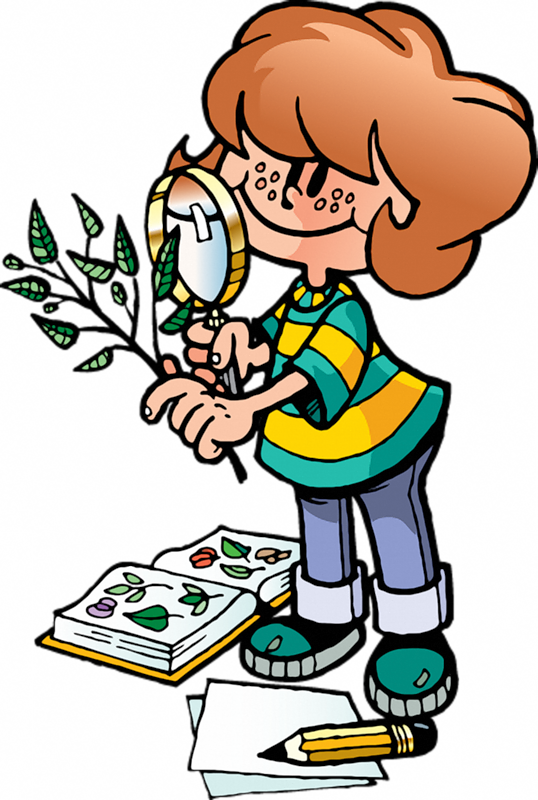 7. Мониторинг эффективности реализации Программы воспитания и социализации
Мониторинг эффективности реализации образовательным учреждением Программы воспитания и социализации обучающихся представляет собой систему диагностических исследований, направленных на 
изучение состояния воспитания;
оценку состояния воспитания;
прогноз развития воспитания;
выработку предложений мер по развитию позитивных и предупреждению выявленных негативных процессов.
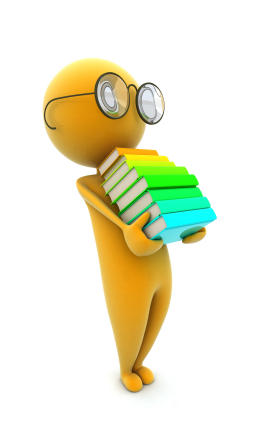 Мониторинг эффективности реализации Программы воспитания и социализации
В качестве основных показателей и объектов исследования эффективности реализации образовательным учреждением Программы воспитания и социализации обучающихся выступают:
Что же должно стать предметом  диагностики?
Основные принципы мониторинга
 эффективности реализации Программы воспитания и социализации
принцип системности
принцип личностно-социально-деятельностного подхода
принцип объективности
принцип детерминизма (причинной обусловленности)
принцип признания безусловного уважения прав
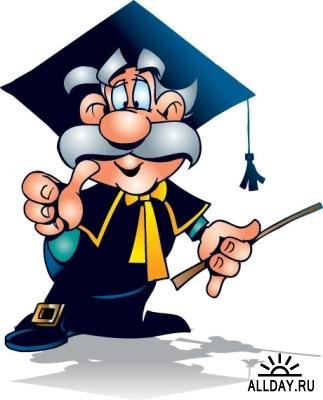 8. Методологический инструментарий мониторинга
Методы исследования:
Тестирование (метод тестов) 
Опрос 
      Используются следующие виды опроса:
     • анкетирование
     • интервью 
     • беседа
Психолого-педагогическое наблюдение .
      Используются следующие виды наблюдения:
     • включённое наблюдение
     • узкоспециальное наблюдение
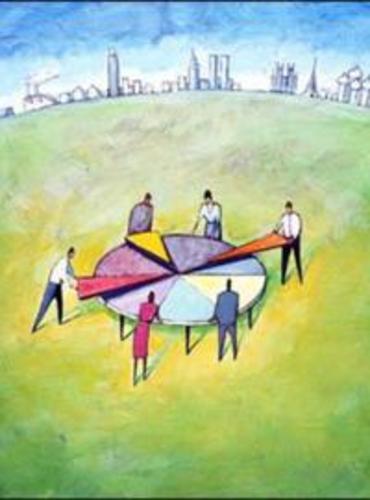 Методологический инструментарий мониторинга
Основной целью исследования является изучение динамики процесса воспитания и социализации обучающихся в условиях разработанной школой Программой.
В рамках психолого-педагогического исследования следует выделить три этапа:
1. Контрольный этап исследования (диагностический срез)
2. Формирующий этап исследования 
3. Интерпретационный этап исследования
При описании динамики процесса воспитания и социализации подростков используются результаты контрольного и интерпретационного этапов исследования.
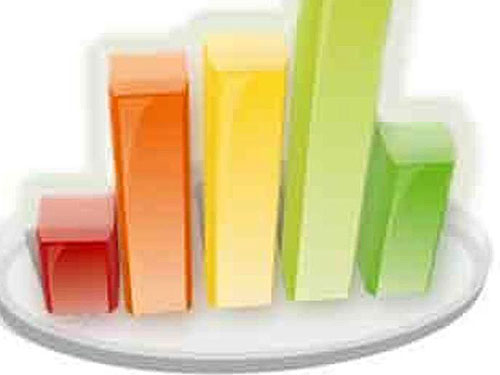 Критерии эффективности реализации Программы
Положительная динамика— увеличение значений выделенных показателей воспитания и социализации обучающихся на интерпретационном этапе по сравнению с результатами контрольного этапа исследования.
Инертность положительной динамики  подразумевает отсутствие характеристик положительной динамики и возможное увеличение отрицательных значений показателей воспитания и социализации обучающихся на интерпретационном этапе по сравнению с результатами контрольного этапа исследования .
Устойчивость исследуемых показателей духовно-нравственного развития, воспитания и социализации обучающихся .
 В педагогическом коллективе и детско-родительских отношениях устойчивость исследуемых показателей может являться одной из характеристик положительной динамики процесса воспитания и социализации обучающихся.
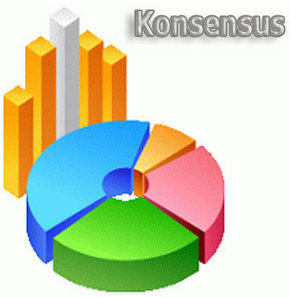 Критерии эффективности реализации Программы
Если же наблюдается инертность  положительной динамики и появляется тенденция отрицательной динамики процесса воспитания и социализации обучающихся, то причиной этого могут быть:
-несоответствие содержания методов воспитания и социализации обучающихся возрастным особенностям развития личности;
- формальное отношение со стороны преподавателей;
- неблагоприятный психологический климат в учебном учреждении.
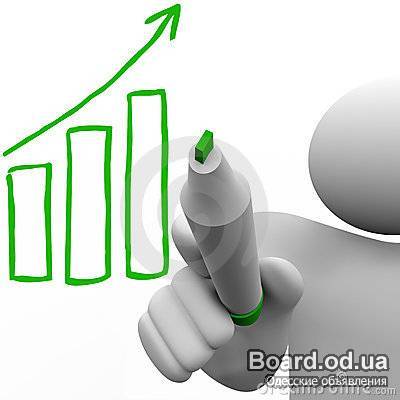 Спасибо за внимание!
Одна из особенностей ФГОС заключается в том, что он расширяет самостоятельность, инициативу и ответственность ОУ в реализации основной образовательной программы начального общего образования.  
           Хочется надеяться, что творческая и самостоятельная работа педагогов с нашими рекомендациями по разработке и реализации Программы воспитания и социализации обучающихся поможет обрести каждой школе второе дыхание – 
интересную, насыщенную жизнь!
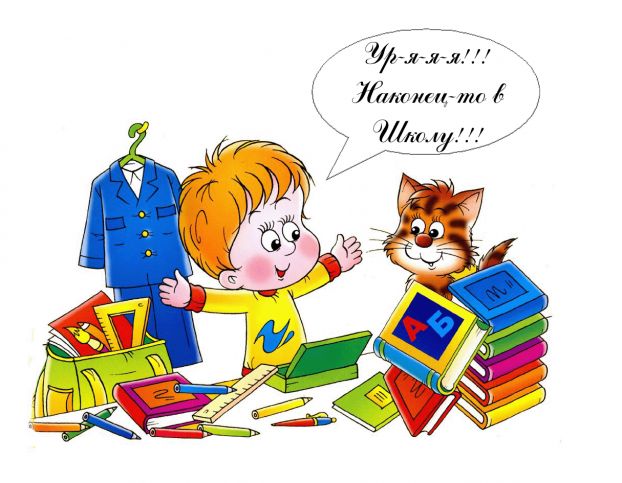